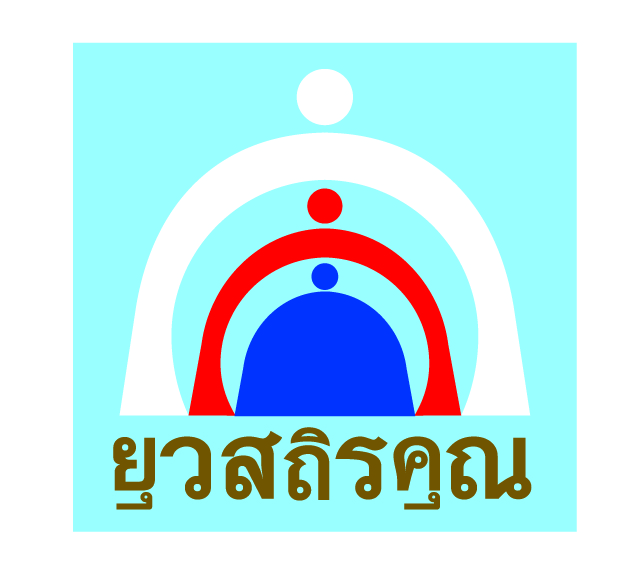 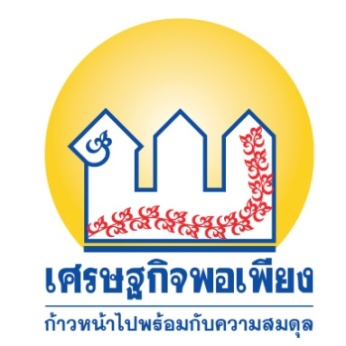 การขับเคลื่อนปรัชญาของเศรษฐกิจพอเพียงสู่สถานศึกษา
วันที่  ๒๙ กรกฎาคม ๒๕๕๗
ณ โรงแรม เบสท์เวสเทิร์นพลัสแกรนด์ฮาเวิร์ด
ระดับขั้นพื้นฐาน
ความรู้เบื้องต้นเกี่ยวกับปรัชญาของเศรษฐกิจพอเพียง
2
2
รัฐธรรมนูญแห่งราชอาณาจักรไทย พ.ศ. ๒๕๕๐
3
3
คิด พูด ทำ อย่างพอเพียง
“คนเราถ้าพอในความต้องการก็มีความโลภน้อย
เมื่อมีความโลภน้อย ก็เบียดเบียนคนอื่นน้อย.
ถ้าทุกประเทศมีความคิด-อันนี้ไม่ใช่เศรษฐกิจ-
มีความคิดว่าทำอะไรต้องพอเพียง
หมายความว่า พอประมาณ ไม่สุดโต่ง ไม่โลภอย่างมาก
 คนเราก็อยู่เป็นสุข. พอเพียงนี้ อาจจะมีของหรูหราก็ได้แต่ว่าต้องไม่ไปเบียดเบียนคนอื่น ต้องให้พอประมาณตามอัตภาพ 
พูดจาก็พอเพียง ทำอะไรก็พอเพียง ปฏิบัติตนก็พอเพียง”

พระราชดำรัส  (๔ ธ.ค. ๒๕๔๑)
[Speaker Notes: เศรษฐกิจพอเพียงคืออะไร

คนเราถ้าพอในความต้องการ ก็มีความโลภน้อย
เมื่อมีความโลภน้อย ก็เบียดเบียนคนอื่นน้อย.
ถ้าทุกประเทศมีความคิด-อันนี้ไม่ใช่เศรษฐกิจ-
มีความคิดว่าทำอะไรต้องพอเพียง
หมายความว่า พอประมาณ ไม่สุดโต่ง
ไม่โลภอย่างมาก คนเราก็อยู่เป็นสุข.
(๔ ธ.ค. ๒๕๔๑)]
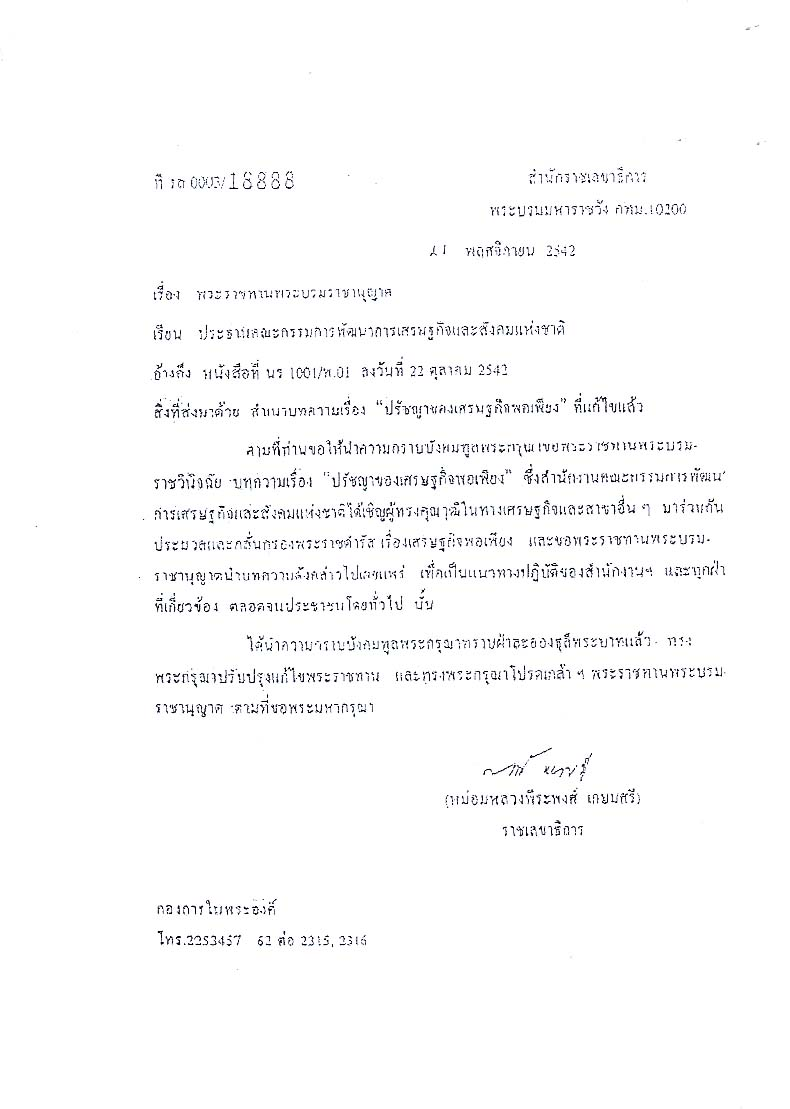 5
สำเนาหนังสือพระราชทานพระบรมราชานุญาตให้เผยแพร่ปรัชญาของเศรษฐกิจพอเพียง(๒๙ พฤศจิกายน ๒๕๔๒)
ปรัชญาของเศรษฐกิจพอเพียง
สมดุลและพร้อมรับต่อการเปลี่ยนแปลงในด้าน วัตถุ  สังคม  สิ่งแวดล้อม และวัฒนธรรม
นำสู่
ทางสายกลาง   พอเพียง
พอประมาณ
มีเหตุผล
มีภูมิคุ้มกันในตัวที่ดี
เงื่อนไขความรู้ รอบรู้ รอบคอบ ระมัดระวัง
เงื่อนไขคุณธรรม
ซื่อสัตย์สุจริต อดทน เพียร มีสติ ปัญญา
กรอบแนวคิด
เป็นปรัชญาที่ชี้ถึงแนวการดำรงอยู่และปฏิบัติตนของประชาชนในทุกระดับ ตั้งแต่ระดับครอบครัว ระดับชุมชน จนถึงระดับรัฐ ทั้งในการพัฒนาและบริหารประเทศให้ดำเนินไปในทางสายกลาง โดยเฉพาะการพัฒนาเศรษฐกิจเพื่อให้ก้าวทันต่อโลกยุคโลกาภิวัตน์
เป้าหมาย
มุ่งให้เกิดความสมดุลและพร้อมต่อการรองรับการเปลี่ยนแปลงอย่างรวดเร็วและกว้างขวาง ทั้งทางวัตถุ สังคม สิ่งแวดล้อมและวัฒนธรรม จากโลกภายนอกได้เป็นอย่างดี
หลักการ
ความพอเพียง หมายถึงความพอประมาณ ความมีเหตุผล การสร้างภูมิคุ้มกันในตัวที่ดีพอสมควร ต่อการมีผลกระทบใดๆ อันเกิดจากการเปลี่ยนแปลงทั้งภายนอกและภายใน
เงื่อนไขพื้นฐาน (คุณธรรมนำความรู้)
จะต้องอาศัยความรอบรู้ ความรอบคอบ และความระมัดระวังอย่างยิ่งในการนำวิชาการต่างๆ มาใช้ในการวางแผน และการดำเนินการทุกขั้นตอน
การเสริมสร้างจิตใจของคนในชาติ โดยเฉพาะเจ้าหน้าที่ของรัฐ นักทฤษฎีและนักธุรกิจในทุกระดับ ให้มีสำนึกในคุณธรรม ความซื่อสัตย์ สุจริต และให้มีความรอบรู้ที่เหมาะสม ดำเนินชีวิตด้วยความอดทน ความเพียร มีสติ ปัญญา และความรอบคอบ
6
www.sufficiencyeconomy.org
การจัดการตามหลักปรัชญาของเศรษฐกิจพอเพียง”
7
วัตถุ สังคม สิ่งแวดล้อม วัฒนธรรม
7
ลักษณะของกิจกรรมตามหลัก “พอเพียง”
8
สมดุล
รอบรู้ สติปัญญา
ไม่ประมาท
เป้าหมาย  ผู้เรียนอยู่อย่างพอเพียงสมดุลและพร้อมรับการเปลี่ยนแปลงในด้านต่างๆ
9
ปรัชญาของเศรษฐกิจพอเพียง กับ ทฤษฎีใหม่
ทฤษฎีใหม่ขั้นที่ ๓
ทฤษฎีใหม่ขั้นที่ ๒
ทฤษฎีใหม่ขั้นที่ ๑
ความพอเพียง
ระดับบุคคล/ครอบครัว
เศรษฐกิจพอเพียง เป็นกรอบแนวคิดที่ชี้บอกหลักการและแนวทางปฏิบัติของทฤษฎีใหม่ทฤษฎีใหม่หรือเกษตรทฤษฎีใหม่ เป็นตัวอย่างการใช้หลักเศรษฐกิจพอเพียงในทางปฏิบัติ
10
ความพอเพียงระดับประเทศ
เศรษฐกิจพอเพียง
แบบก้าวหน้า
ความพอเพียง
ระดับชุมชน/องค์กร
เศรษฐกิจพอเพียง
แบบพื้นฐาน
การเรียนรู้ตามรอยพระยุคลบาท
11
ปฏิบัติอย่างพอเพียง
เป้าหมายคือสังคมพอเพียง
ระเบิดจากข้างใน
ปลูกจิตสำนึก
ศึกษาข้อมูลอย่างเป็นระบบ
แก้ปัญหาจากจุดเล็ก
ทำตามลำดับขั้น คำนึงถึงภูมิสังคม
คิดอย่างเป็นองค์รวม  มองอย่างครบวงจร
บริการรวมที่จุดเดียว
ไม่ติดตำรา ประหยัด เรียบง่าย ได้ประโยชน์สูงสุด
ใช้ธรรมชาติช่วยธรรมชาติ ใช้อธรรมปราบอธรรม
การมีส่วนร่วม
ขาดทุนคือกำไร รู้ รัก สามัคคี รู้เสียสละ
ซื่อสัตย์สุจริต จริงใจ ขยัน เพียร อดทน
เน้นให้พึ่งตนเองได้ เริ่มจากพออยู่พอกิน
ประโยชน์ส่วนรวม มุ่งประโยชน์สุขคนส่วนใหญ่
คนเป็นศูนย์กลางของการพัฒนา
หลักการทรงงาน
ปศพพ. กับการจัดการศึกษาของชาติ
13
แผนการศึกษาแห่งชาติ ฉบับปรับปรุง (๕๒-๕๙)
14
วัตถุประสงค์ของแผนฯ มุ่งพัฒนาคนอย่างรอบด้านและสมดุล เพื่อเป็นฐานหลักของการพัฒนา
“คนไทยเป็นคนดี เก่ง มีความสุข มีความรู้เชิงวิชาการ และสมรรถนะทางวิชาชีพ ใฝ่เรียนรู้ แสวงหาความรู้อย่างต่อเนื่องตลอดชีวิต มีสุขภาพทั้งกายและใจที่สมบูรณ์ สามารถประกอบอาชีพ และอยู่ร่วมกับผู้อื่นได้อย่างมีความสุข ตามหลักปรัชญาของเศรษฐกิจพอเพียง เพื่อเป็นเป้าหมายและฐานหลักของการพัฒนาประเทศ”
พระบรมราโชวาทพระราชทานแก่ผู้สำเร็จการศึกษาจาก มศว (๑๙ มิย. ๒๒ )
15
...การให้การศึกษานั้น กล่าวสั้นๆ โดยความหมายรวบยอด คือ การช่วยให้บุคคลค้นพบวิธีการดำเนินชีวิตอย่างถูกต้อง เหมาะสม  ไปสู่ความเจริญ และความสุขตามอัตภาพ...
 ...ผู้สอนมีหน้าที่ต้องหาความรู้ และวิธีการดำเนินชีวิต มาให้ศิษย์ได้รู้ได้ทราบ เพื่อให้สามารถเรียนรู้ต่อไป และดำเนินชีวิตต่อไปได้ด้วยดี จนบรรลุจุดหมาย หากผู้สอนมีอุบายอันแยบคาย ซึ่งเป็นปัจจัยสำคัญที่สุดทั้งในการแสวงหาความรู้ ทั้งในการถ่ายทอดความรู้ เกิดจากความระลึกได้ถึงในความรู้ที่ผ่านพบมาแล้ว ประกอบกับความรู้ตัวและความคิดอ่านที่ว่องไวเฉลียวฉลาด ซึ่งปกติชนทุกคน จะต้องฝึกฝนให้เกิดขึ้นได้ ไม่เกินวิสัย แล้วนำมาใช้ควบเข้ากับความรู้ความถนัด ของตนให้เป็นประโยชน์ได้ทุกโอกาส....”
การขับเคลื่อน ปศพพ. สู่สถานศึกษา
16
หลักเศรษฐกิจพอเพียง
คุณธรรมนำความรู้
กิจกรรมพัฒนาผู้เรียน
การจัดหลักสูตรการเรียนการสอน
การบริหารสถานศึกษา
- กำหนดมาตรฐานการเรียนรู้ชั้นปี (รายวิชาพื้นฐาน)
- จัดทำหน่วย/แผนการเรียนรู้
- จัดกิจกรรมการเรียนรู้
- จัดทำสื่อ/แหล่งเรียนรู้
- จัดทำเครื่องมือวัด/ประเมินผล
- เกณฑ์การผ่านช่วงชั้น
แนะแนว
กิจกรรมนักเรียน
- จัดสภาพแวดล้อมที่เอื้อต่อการเรียนรู้วิถีพอเพียง
- สร้างวัฒนธรรมองค์กร
ปลูกฝังให้เป็นวิถีชีวิต
ชุมชนสัมพันธ์
- ให้บริการแนะแนว
- ระบบดูแลช่วยเหลือนักเรียน
- ลส.-นน. ยุวกาชาด 
  ผู้บำเพ็ญประโยชน์
- โครงงาน   - ชุมนุม
- ชมรม         ฯลฯ
กิจกรรมเพื่อสังคม/จิตสาธารณะ
เน้นการมีส่วนร่วม การเห็นคุณค่าของการอยู่ร่วมกัน
แนวทางการนำหลักปศพพ.ไปปรับใช้ในสถานศึกษา
17
หลักสูตรแกนกลางการศึกษาขั้นพื้นฐาน ๒๕๕๑
18
จุดหมาย เพื่อให้เกิดกับผู้เรียน เมื่อจบการศึกษาขั้นพื้นฐาน ๕ ข้อ
๑/๕ 	มีคุณธรรม จริยธรรม และค่านิยมที่พึงประสงค์ เห็นคุณค่าของตนเองมีวินัย และปฏิบัติตามหลักธรรมของพระพุทธศาสนาหรือศาสนาที่ตนนับถือ ยึดหลักปรัชญาของเศรษฐกิจพอเพียง
มุ่งพัฒนาผู้เรียนให้มีคุณลักษณะอันพึงประสงค์ เพื่อให้สามารถอยู่ร่วมกับผู้อื่นในสังคม ได้อย่างมีความสุข ในฐานะเป็นพลเมืองไทยและพลเมืองโลก  
		รักชาติ ศาสน์ กษัตริย์ / ซื่อสัตย์สุจริต / มีวินัย / ใฝ่เรียนรู้ / 	อยู่อย่างพอเพียง / มุ่งมั่นในการทำงาน / รักความเป็นไทย / มีจิตสาธารณะ 
มาตรฐานเรียนรู้ สาระสังคมฯ เศรษฐศาสตร์ ส.๓.๑
	เข้าใจและสามารถบริหารจัดการทรัพยากรในการผลิตและบริโภค การใช้ทรัพยากรที่มีอยู่จำกัดได้อย่างมีประสิทธิภาพและคุ้มค่า รวมทั้งเข้าใจหลักการของเศรษฐกิจพอเพียง เพื่อการดำรงชีวิตอย่างมีดุลยภาพ
กลุ่มสาระสังคมศึกษา ศาสนา วัฒนธรรมสาระเศรษฐศาสตร์
19
มาตรฐาน ส ๓.๑ เข้าใจและสามารถบริหารจัดการทรัพยากรในการผลิตและบริโภค การใช้ทรัพยากรที่มีอยู่จำกัดได้อย่างมีประสิทธิภาพและคุ้มค่า รวมทั้งเข้าใจหลักการของเศรษฐกิจพอเพียง เพื่อการดำรงชีวิตอย่างมีดุลยภาพ 

มาตรฐาน ส ๓.๒  เข้าใจระบบ และสถาบันทางเศรษฐกิจ และความจำเป็นของการร่วมมือกันทางเศรษฐกิจในสังคมโลก
 
ผู้เรียนรู้อะไร ทำอะไรได้ เกิดค่านิยมอะไรบ้าง(KPA)
ข้อค้นพบจากการขับเคลื่อนปรัชญาของเศรษฐกิจพอเพียงในสถานศึกษา (สกจ.)
20
การขับเคลื่อนหลัก ปศพพ. ที่จะให้ได้ผล คือ การสร้างความเข้าใจว่า ปศพพ. เป็นหลักคิด เป็นแนวทางการจัดการ เพื่อให้การทำงานไปสู่ความสำเร็จ
การจัดการเรียนรู้ ปศพพ. ที่ได้ผล คือ การให้ผู้เรียนนำไปใช้ในการทำงาน จนบรรลุวัตถุประสงค์ โดยครูต้องมีบทบาทกระตุ้นให้ผู้เรียนคิดเป็น เช่น การตั้งคำถาม ก่อน/ระหว่าง/หลังการทำงาน เพื่อให้ผู้เรียนเข้าใจการนำ ปศพพ. ไปใช้ในขั้นตอนการตัดสินใจ วางแผนการทำงาน จนกระทั่งทำภารกิจได้เสร็จสมบูรณ์
การจำลองสถานการณ์ เพื่อให้ผู้เรียนนำหลัก ปศพพ. มาใช้บ่อยๆ จะทำให้เข้าใจชัดเจนว่า แนวคิดและหลักการนี้ สามารถนำไปใช้ได้ในชีวิตจริง
ครูยังขาดทักษะในการออกแบบการเรียนรู้ และทักษะในการตั้งคำถาม เพื่อให้เด็กสามารถคิด/วิเคราะห์ ได้
การจัดการเรียนรู้เพื่อเสริมสร้างอุปนิสัย “อยู่อย่างพอเพียง”
21
การจัดการเรียนรู้ตามหลักสูตร ๕๑ โดยมีมาตรฐานตัวชี้วัดที่สอดคล้องกับหลักพอเพียง เป็นเป้าหมายการเรียนรู้
การจัดกิจกรรมการเรียนรู้ที่สอดแทรกกิจกรรมในขั้นตอนการเรียนรู้ ให้ผู้เรียนได้ฝึกคิดและปฏิบัติ (จัดการ) ตามหลักพอเพียง
การให้ผู้เรียนนำหลักพอเพียงไปใช้ในการทำงานจนบรรลุวัตถุประสงค์ โดยครูต้องมีบทบาทกระตุ้นให้ผู้เรียนคิดเป็น เช่น การตั้งคำถาม ก่อน/ระหว่าง/หลังการทำงาน เพื่อให้ผู้เรียนเข้าใจการนำ ปศพพ. ไปใช้ในขั้นตอนการตัดสินใจ วางแผนการทำงาน จนกระทั่งทำภารกิจได้เสร็จสมบูรณ์
แผนการจัดการเรียนรู้เสริมสร้างอยู่อย่างพอเพียง
22
แผนจัดการเรียนรู้เพื่อเสริมสร้างคุณลักษณะ อยู่อย่างพอเพียงมี ๒ ลักษณะ
แผนจัดการเรียนรู้ฯ ส ๓.๑ จัดกิจกรรมการเรียนรู้ตามตัวชี้วัด ปศพพ. ตรงๆ
แผนจัดการเรียนรู้ฯ ที่ครูนำหลัก ปศพพ. ไปใช้ออกแบบกิจกรรมการเรียนรู้ ในกลุ่มสาระเรียนรู้ต่างๆ (หรือที่เรียกว่า แผนบูรณาการ ปศพพ.)
จุดประสงค์การเรียนรู้
23
ระบุความเชื่อมโยงกับหลักปรัชญาของเศรษฐกิจพอเพียงอย่างชัดเจน
ตัวอย่าง
K  รู้/เข้าใจ หลักเศรษฐกิจพอเพียง
P  สามารถนำหลักเศรษฐกิจพอเพียงไปใช้ในการทำงาน
A   เห็นคุณค่า/ความสำคัญ ของการดำเนินชีวิตตามหลักเศรษฐกิจพอเพียง
การออกแบบหน่วยการเรียนรู้ Backward Design(Wiggins & McTighe, “Understanding by Design”)
กิจกรรม
การเรียนรู้
(คิด พูด ทำ)
หลักฐาน
การเรียนรู้
(การแสดงออก)
เป้าหมายการเรียนรู้ (ความรู้ฝังแน่น)
ถ้าผู้เรียนเป็นผู้สร้างความรู้ => ความรู้จะเป็นความรู้ที่ฝังแน่น และความเข้าใจที่คงทน
แนวทางการจัดทำหน่วยการเรียนรู้
๑. ชื่อหน่วยการเรียนรู้
25
มาตรฐานตัวชี้วัด  ส ๓.๑
26
มาตรฐานตัวชี้วัด  ส ๓.๑ (ต่อ)
27
ตัวอย่างแผนการเรียนรู้พอเพียง ตามมาตรฐานส ๓.๑ตัวชี้วัด ป.๒/๓ บันทึกรายรับ – รายจ่ายของตนเอง
28
สมรรถนะ
อยู่อย่างพอเพียง
คุณลักษณะฯ
ขั้นตอนการทำงาน ชิ้นงานที่ ๑
29
แต่ละทีม วิเคราะห์ความเชื่อมโยงระหว่างตัวชี้วัด ตามหลักสูตรแกนกลาง ๒๕๕๑ กับหลัก ปศพพ. (๘ ตัวชี้วัด ต่อ ๑ ทีม)
แต่ละทีมนำเสนอการวิเคราะห์ ๑ ตัวชี้วัด ให้เพื่อนในกลุ่มฟัง ทุกคนช่วยกันตรวจสอบความถูกต้องของการวิเคราะห์ความสอดคล้อง
แต่ละกลุ่มเตรียมนำเสนอ ๑ ตัวอย่างการวิเคราะห์ตัวชี้วัด(ที่อธิบายชัดเจนที่สุด) ในที่ประชุม
กิจกรรมกลุ่ม – ชิ้นงานที่ ๑วิเคราะห์ความสอดคล้องมาตรฐานตัวชี้วัดกับ ปศพพ.
30
วิเคราะห์แผนบูรณาการ ปศพพ.
31
มีกิจกรรมลูกเสือ/เนตรนารี ยุวกาชาด ผู้บำเพ็ญประโยชน์ นักศึกษาวิชาทหารตามหลักปรัชญาของเศรษฐกิจพอเพียง
ความมีเหตุผล
เงื่อนไขความรู้
ผู้เรียนปฏิบัติกิจกรรมได้เหมาะสมกับศักยภาพของตนเองและสอดคล้องกับภูมิสังคมในท้องถิ่น
ผู้เรียนตัดสินใจ
เลือกปฏิบัติกิจกรรมที่เป็น
ประโยชน์ /มีคุณค่าต่อตนเองและส่วนรวม
ผู้เรียนมีวินัยความรับผิดชอบ
เอื้อเฟื้อแบ่งปัน
ใส่ใจสังคม
ฯลฯ
ผู้เรียนรู้จัก&เข้าใจตนเอง เข้าใจผู้อื่น รู้จักชุมชน/สังคม
วางแผนการจัดกิจกรรมอย่างรอบคอบ ไม่เสี่ยง / ปลอดภัย
ความพอประมาณ
มีภูมิคุ้มกันที่ดี
เงื่อนไขคุณธรรม
32
คำถามเพื่อกระตุ้นความเข้าใจหลักปรัชญาฯ โดย รศ.ดร.ทิศนา แขมมณี
ทำอะไร ทำไมถึงทำ
มีความพร้อม/ เป็นไปได้ที่จะทำหรือไม่
มีความรู้เพียงพอหรือไม่/ ต้องหาอะไรเพิ่ม
ทำอย่างไรจึงจะเกิดความพอดี และสามารถรองรับปัญหา/การเปลี่ยนแปลงได้
ลงมือทำอย่างไรจึงจะสำเร็จ
อะไรที่ทำได้ดี อะไรยังไม่ดี ต้องปรับปรุงอย่างไร
เกิดการเรียนรู้อะไรขึ้นบ้างจากการใช้หลักคิดและการทำตามปรัชญาฯ
เสนอให้ครูนำไปใช้ตั้งคำถามกับนักเรียนที่ทำโครงงาน/กิจกรรมเพื่อฝึกการนำหลัก ปศพพ. ไปใช้เป็นหลักคิดในการทำงาน
33
ระดับการเรียนรู้ head-heart-hand(ดร.โกวิทฯ/พว.)
34
ขั้นตอนการฝึกวิเคราะห์โครงการตามหลัก ปศพพ.
35
ตัวอย่างการออกแบบการเรียนรู้ เพื่อเสริมสร้างอุปนิสัย อยู่อย่างพอเพียง
36
การจัดการเรียนรู้เพื่อปลูกฝังหลักพอเพียง
37
เป้าหมายของการขับเคลื่อนฯ
38
กิจกรรมกลุ่ม – ชุดชิ้นงานที่ ๒
39
เตรียมการ share-Share ในที่ประชุม
40
เลือกเลขานุการกลุ่ม ตั้งชื่อกลุ่ม เตรียมกระดาษ flip-chart /สี  
ออกแบบงานกลุ่ม
แต่ละคู่นำสิ่งที่บันทึกในใบงานคู่ เขียนลงในพื้นที่ของตน
 แต่ละคู่เล่าสิ่งที่เรียนรู้และบันทึกใน flip chart ให้กลุ่มฟัง
สมาชิกช่วยกันสรุปประเด็นร่วม“สถานศึกษาพอเพียง”ของกลุ่ม
บันทึกสรุปประเด็นร่วม “สถานศึกษาพอเพียง”ของกลุ่มในช่องกลาง
เตรียมผู้แทนนำเสนอของกลุ่ม ““สถานศึกษาพอเพียง”(๓ นาที)
เครื่องมือประเมินสถานศึกษาพอเพียงของ ศธ.
41
๕ ด้าน
๑๗ องค์ประกอบ
๖๒ ตัวบ่งชี้
ระดับคุณภาพปฏิบัติ ๐-๔
เครื่องมือประเมินสถานศึกษาพอเพียง ด้านที่ ๑
42
๔ องค์ประกอบ
๑๔ ตัวบ่งชี้
เครื่องมือประเมินสถานศึกษาพอเพียง ด้านที่ ๒
43
๔ องค์ประกอบ
๑๔ ตัวบ่งชี้
เครื่องมือประเมินสถานศึกษาพอเพียง ด้านที่ ๓
44
๓ องค์ประกอบ
๑๕ ตัวบ่งชี้
เครื่องมือประเมินสถานศึกษาพอเพียง ด้านที่ ๔
45
๒ องค์ประกอบ
๗ ตัวบ่งชี้
เครื่องมือประเมินสถานศึกษาพอเพียง ด้านที่ ๕
46
๔ องค์ประกอบ
๑๒ ตัวบ่งชี้
ช่วงแลกเปลี่ยนเรียนรู้เกณฑ์การประเมิน
47
ตัวบ่งชี้นี้เกี่ยวข้องกับการนำหลัก ปศพพ. เข้าสู่สถานศึกษาหรือไม่ อย่างไร
ระดับเกณฑ์คุณภาพของแต่ละตัวบ่งชี้ภายใต้องค์ประกอบ กำหนดไว้อย่างไรบ้าง 
สถานศึกษาจะต้องดำเนินการ และเตรียมการอย่างไร จึงจะสามารถประเมินผ่านตามตัวบ่งชี้นี้ ระบุ การดำเนินการ และการเตรียมนำเสนอร่องรอย/หลักฐาน/ข้อมูล ฯลฯ เพื่อการประกอบการตัดสินใจของคณะกรรมการประเมินเพื่อให้คะแนนแต่ละตัวบ่งชี้
ขั้นตอนการทำงาน ชิ้นงานที่ ๓
48
๑. จับฉลากองค์ประกอบ
๒. ทำใบงานองค์ประกอบให้เสร็จ  (ทุกตัวบ่งชี้ขององค์ประกอบที่จับฉลากได้)
๓. ทุกกลุ่มพร้อมนำเสนอใบงานองค์ประกอบ  
   ส่งใบงาน ๔ บุคคล เวลา ๐๘.๓๐ น. พรุ่งนี้
คำถามฝากคิด
49
สถานศึกษาในจังหวัดของท่าน มีสถานศึกษาที่มีคุณลักษณะตามที่ทุกกลุ่มเสนอมา จำนวนกี่แห่ง
แนวทางการขับเคลื่อน ปศพ. ด้านการศึกษา
พัฒนาบุคลากร/เครือข่าย
กลุ่มเป้าหมาย
ผู้บริหารสถานศึกษา
ศึกษานิเทศก์
ครูทุกสังกัด
จนท.ศธ.ทุกองค์กร
กิจกรรม
อบรมวิทยากร/ผู้บริหาร/ครู/จนท.ศธ.
เวทีจัดการความรู้
ค่ายเยาวชนพอเพียง ฯลฯ
พัฒนาสื่อการเรียนรู้เพื่อเป็นเครื่องมือในการขับเคลื่อน
มาตรฐานเรียนรู้/หลักสูตรเศรษฐกิจพอเพียงสำหรับทุกระดับ
ตัวอย่างสื่อการเรียนการสอน
สถานศึกษาตัวอย่าง
ตัวอย่างกิจกรรมพัฒนาผู้เรียน
ตัวบ่งชี้เศรษฐกิจพอเพียงสู่สถานศึกษา
จัดทำสื่อเรียนรู้ในรูปแบบต่างๆ
สร้างแรงจูงใจเพื่อให้เกิดพลวัตรในการขับเคลื่อน
 นโยบาย/ยุทธศาสตร์หลักของ ศธ. 
 หลักสูตรแกนกลางของทุกสังกัด
 ส่วนหนึ่งของสาระประเมินวิทยฐานะครู
 คัดเลือกสถานศึกษาแบบอย่าง
 กิจกรรมประกวดต่างๆ
เชื่อมโยงเครือข่าย/ขยายผล
เป้าหมาย  ๙ → ๘๐ → ๘๐๐ → ๔๐๐๐๐ ภายในปี ๒๕๕๔
ประชุม/สัมมนา/ดูงาน/มหกรรม
ฐานข้อมูลเครือข่ายวิทยากร / สถานศึกษาและบุคลากร  
เผยแพร่ PR ในรูปแบบต่างๆ
ติดตามและประเมินผลเพื่อการพัฒนา
จัดทำตัวบ่งชี้ประเมินคุณภาพภายใน
นิเทศ / ติดตามผลงานในพื้นที่
จัดทำรายงานความก้าวหน้า/ปัญหา/อุปสรรค
50
การเรียนรู้ ปศพ.และการนำไปใช้ประโยชน์
51
ความคาดหวังหลังจากการอบรม
52
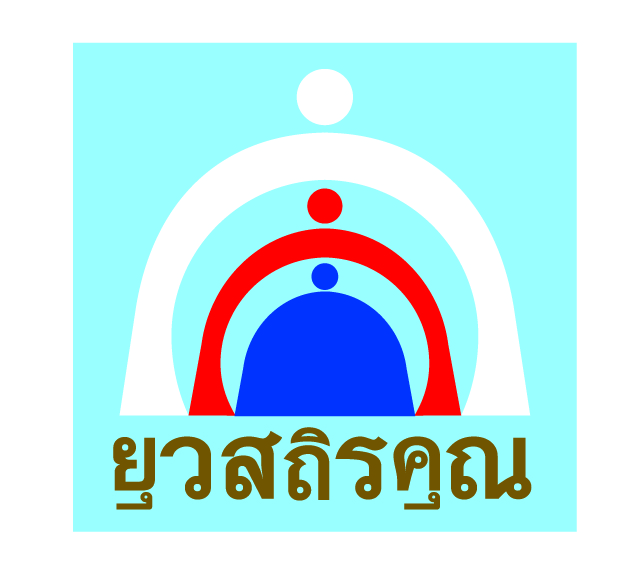 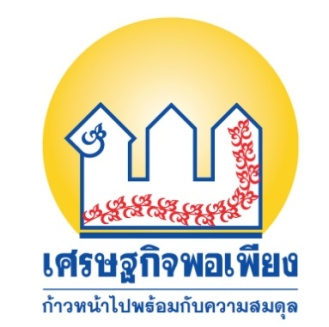 ติดต่อขอข้อมูลเพิ่มเติมได้ที่
ศูนย์สถานศึกษาพอเพียง 
มูลนิธิยุวสถิรคุณ
๑๗๓ ถนนนครราชสีมา เขตดุสิต กทม. ๑๐๓๐๐
โทรศัพท์ ๐ ๒๗๘๗ ๗๐๓๓ - ๔   โทรสาร ๐ ๒๒๘๒ ๘๒๒๖
www.sufficiencyeconomy.org
53